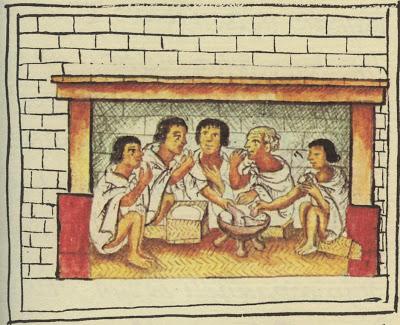 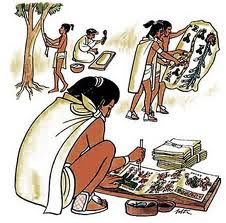 Banco Interamericano de Desarrollo
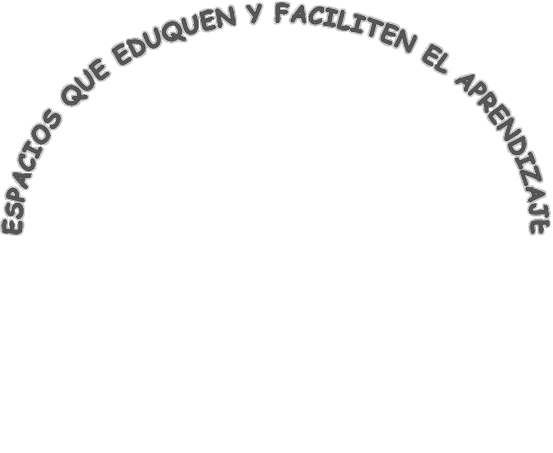 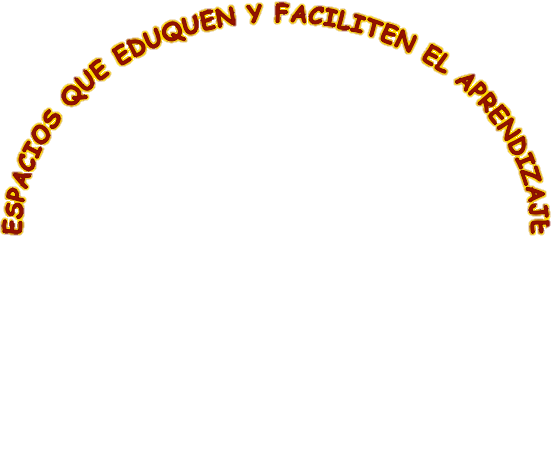 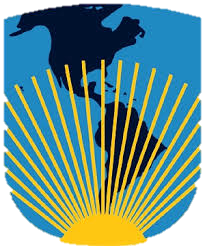 APRENDIZAJE EN ESCUELAS DEL SIGLO XXI
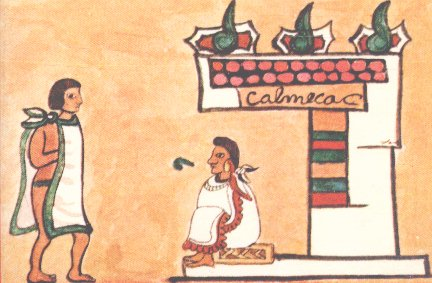 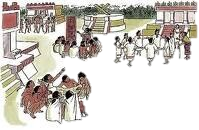 Washington D.C.
8-10 diciembre
2014
desde América Latina
Espacios Educativos
El Saber desde América Latina
para la generación del saber
Construcción del conocimiento desde y para la realidad latinoamericana partiendo de las experiencias propias del continente.
¿?
No podemos continuar dependiendo intelectual y operativamente sólo del material que nos proveen otros continentes -incluyendo USA-;
Epistemología desde América Latina
no podemos seguir esperando la 	llegada de información extranjera ajena a nuestra realidad, debemos poner en acción los conocimientos que  generamos partiendo de nuestra vivencia y de los saberes de nuestros ancestros.
Rompiendo limites disciplinarios;
Retroalimentando lo que a nosotros realmente nos importa; 
Creando
¿Cómo?
Sin menospreciar la experiencia del conocimiento generado por otros.
soluciones adecuadas a nuestros problemas reales.
¿Desde dónde y para qué?
Nuevas epistemologías
Mirar y pensar la realidad desde el lugar en que nos encontramos.
Estamos acostumbrados a mirarnos desde fuera.
Bienvivir
Occidenticéntricos
Ecología del saber
Preconceptos
Ideologías
Hegemonías
Ciencia
Sabiduría
OTRA EPISTEMOLOGÍA
Desarrollo
Cambiar el IMAGINARIO:          de la universalidad y generalidad 
a la realidad concreta.
Incluir el máximo de experiencias, aún las del conocimiento de la ciencia.
Abandonar el paradigma dominante de la ciencia occidental
Ciencias naturales  
Ciencias experimentales
HEGEMÓNICO
ARITMOMORFO
Exploración de pluralidad interna de la ciencia 
Prácticas científicas de saberes alternos
Ecología de saberes
EL MUNDO COMO RELACIÓN
Ser-humano es ser-en-relación
Dialogar: una exigencia existencial
Diálogo es encuentro de personas en la tarea común de saber y actuar
Poética de relación entre las hipótesis
Asumir una Epistemología latinoamericana: aprendizaje solidario
La pluralidad no es un problema: es un “capital”
La diversidad puesta en común enriquece a todos
Superación del relativismo cultural
ἐσωτερικός
εξωτερικός
esoterikos
exoterikos
RACIOCINIO EXPERIMENTACIÓN CONFIRMACIÓN
EXPERIENCIA + VIVENCIA + INTERSUBJETIVIDAD
- Reflexión – Compartición – Recreación
-unicidad–doctrina–postulados-
utopía
teoría
vivencia
ciencia
ortodoxia
Sujeto que conoce
Objeto que es conocido
Descartes
Le Corbusier
Varela
Efraín Recinos
conocimiento
Ludwig 
Mies van 
der Rohe
Kant
Boaventura de Souza Santos
Antonio Ochoa P.
Putnam
Maturana
su
Rafael Viñoly
jeto
sabiduría
BAUHAUS
ob
Vasilachis
RACIONALISMO
Lewis
Eladio Dieste
Gropius
Zemelman
Sullivan
César Pelli
Hayek
FUNCIONALISMO
CONVIVENCIA
Villagrán
González Pedrero
Daniel Bonilla
Dewey
SOLIDARIDAD
Venturi
ECONOMICISMO
Rioja
Luis Barragán Morfín
AUTOPOIESIS
Bofil
® Luis G. Benavides Ilizaliturri. 2014
Variación epocal cualitativa de la visión arquitectónica de espacios  educativos
Cambio de paradigma
Especulativo
Práctico
Clarificar enfoque y objetivo: 
Definición del lugar epistemológico
Educación “en situación”
Paradigma histórico personalista
Revolución epistemológica
La experiencia humana: saber cultural, saber “científico”, sistematización, intersubjetividad: redes
Nuevos lenguajes y diseños verdaderamente educativos
Más hacia el “para qué” y menos hacia el “por qué”.
Refundación de la arquitectura educativa
Amplia participación social: el pueblo sabe lo que necesita
Diversidad metodológica: Positiva / discursiva / aplicativa
Transdisciplinariedad:  
Articulación prospectiva.
Pensamiento complejo
Sistema complejo
CIUDAD EDUCADORA
LAVANDERÍA
BIBLIOTECA
<
<
Lo que está sucediendo en las neurociencias como frontera del saber es lo más emocionante del descubrimiento humano desde el renacimiento.
c
z
Neuro-arquitectura y educación
La PERSONA es un ser-en-relación conformado por su tiempo-espacio, que se “realiza” históricamente en el cuerpo físico que es ella misma, en todos los “hábitats” donde se desenvuelve.
La PERSONA se “irradia” en lo que llamamos PERSONALIDAD:
Sentimientos
Emociones
Carácter
Temperamento
Complexión física
Realidad única e irrepetible que individualiza su espacio-tiempo en autonomía y responsabilidad
Manera de
 pensar, 
 actuar, 
comportarse
proyectarse
EL ESPACIO EDUCA
EL ESPACIO EDUCA
Presencia de vida personal que se proyecta, expande o  contrae energéticamente en su entorno
Espacios amplios generan pensamiento creativo
Neuro arquitectura
Producen estrés
Afectan emociones 
Constriñen la memoria
Hábitat en el que vivimos afecta nuestra salud física y mental 
Espacio y color impactan estado de ánimo
Espacios estrechos
Espacio natural estimula la concentración
Edificios/muebles con ángulos afilados perturban la amígdala cerebral
Implicada en los procesos de defensa y agresión
Espacio cura enfermedades
Espacios educativos como lugares para:
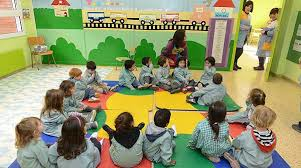 Declaración de los Derechos del Niño, aprobada por la Asamblea General de las Naciones Unidas el 20 de noviembre de 1959

Artículo 7º: El niño tiene derecho a recibir educación que será gratuita y obligatoria por lo menos en las etapas elementales. Se le dará una educación que favorezca su cultura general y le permita, en condiciones de igualdad de oportunidades, desarrollar sus aptitudes y su juicio individual, su sentido de responsabilidad moral y social y llegar a ser un miembro útil de la sociedad. 
El interés superior del niño debe ser el principio rector de quienes tienen la responsabilidad de su educación y orientación; dicha responsabilidad incumbe, en primer término, a sus padres.  El niño debe disfrutar plenamente de juegos y recreaciones, los cuales deben estar orientados hacia los fines perseguidos por la educación; la sociedad y las autoridades públicas se esforzarán por promover el goce de este derecho.
Disfrutar
Distenderse
Vincularse socialmente
Cuestionarse
Aprender
Dialogar
Interactuar
Reflexionar
Escuchar el silencio
Producir
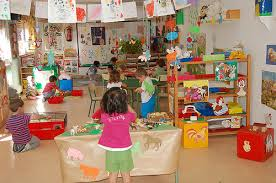 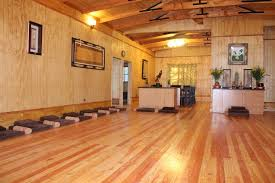 Hoy día se sostiene que quien es más capaz de abrirse al mundo que lo rodea y de aprender y aprehender -de los otros, de las cosas, de los acontecimientos- y enseñar a otros lo aprendido (poniendo señales) emite hacia el mundo “virtual” la riqueza y diversidad con la que hace su mundo, su universo, en una unidad tiempo-espacio, energía-materia: conciencia.
una cierta clase de neuronas que se activan cuando un animal o persona desarrolla la misma actividad que está observando ejecutar por otro individuo
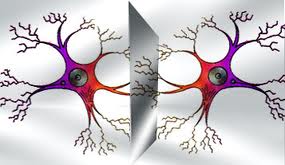 Clase de neuronas que se activan cuando un animal o persona observa y replica la misma actividad que otro está realizando.
Neuronas espejo:
Techos altos produ-cen pensadores creativos y 
generan 
categorías           de pensa-
miento       abstracto
Investigaciones han  	mostrado que la vista de la na- 			    turaleza, real                o proyectada,
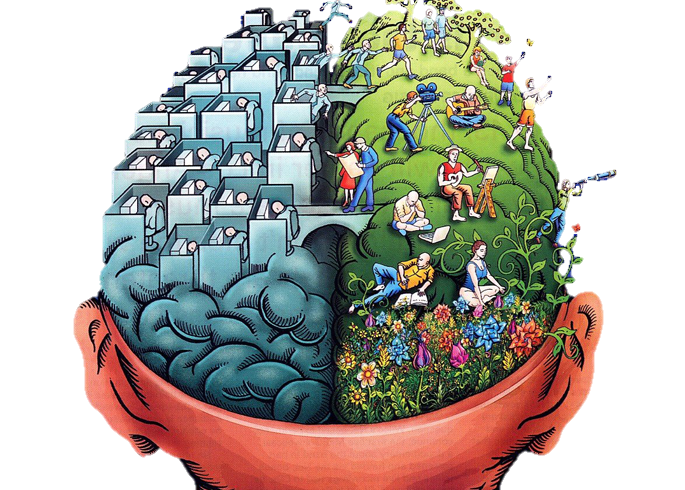 induce concentración mental
NEUROCIENCIAS Y
ARQUITECTURA ESCOLAR
La altura de los techos afecta  la manera de procesar
Techos bajos generan pesadez, dificultan la abstracción, incitan al
desoroden y a la falta de atención
información
www.6sqft.com/your-brain-on-architecture-and-why-design-matters/?utm_content=buffer97c41&utm_medium=social&utm_source=twitter.com&utm_campaign=buffer
Confort
Algunos conceptos
por estudiar sobre
ESPACIOS EDUCATIVOS
relacionados con las
NEUROCIENCIAS
Seguridad
Identidad
Corporalidad
Observación
Volumen
Aprendizaje
Circunstancialidad
Forma
Armonía
Autocognición
Locomoción
Autoubicación
Orientación
GPS: Movimiento
Interacción
Socialización
Silencio
Privacidad
Reflexión
Sonido
Iluminación
Plasticidad
Respirabilidad
Gozo
Bienestar
Los procesos de trasmisión química requieren una serie de pasos; síntesis, almacenamiento, secreción, reacción con el receptor y finalización de la acción del trasmisor.
En cada paso se realiza:
No entregan mensajes cerrados
Análisis del mensaje,
Procesamiento de datos
Concreción exacta de sus contenidos
No son procesos pasivos
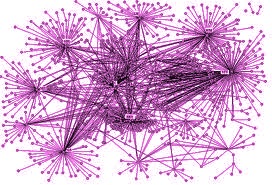 Controla: impulsos, juicio, producción de lenguaje, me-
Cerebro humano desde el lado derecho
Lóbulo frontal
moria a corto plazo, 		    funciones moto-
Lóbulo parietal
ras, conducta sexual, socia-
Procesa datos sensoriales; controla manipulación de objetos y números
lización, es-pontaneidad
planificar, coordinar, y
Lóbulo occipital
Cerebelo
ejecutar conductas
Ve e interpreta lo que ve
Lóbulo temporal
Encéfalo
Controla respiración, ritmo cardiaco, dirección del sonido,
Integra sólidamente
Emociones
Memoria
Aprendizajes
Situaciones espacio-temporales
Métodos
Valores
Retiene hechos, palabras, conversaciones.  Interpreta y traduce voces y expresiones verbales en códigos comprensibles
Música
Cerebro humano corte transversal derecho
Cuerpo calloso
Fórnix
Distribuye hormonas de la hipófisis
Comunica ambos hemisferios
Sostiene la supervivencia
Circunvolución cingulada
Amígdala
Procesa y almacena emociones
Asegura procesos físicos automáticos
Hipotálamo
Hipocampo
Hipófisis
Almacena memoria
Regula sistema endocrino
Tálamo
Cerebelo
Procesa datos
Tallo cerebral
Aporta  datos
Compila datos e información
El sistema límbico, está conectado a los circuitos neuronales implicados en la conducta emocional los eventos emocionales son más memorables que los no emocionales.
El impacto de la red neuronal sobre nuestro modo de percibir, de pensar, de sentir, de cuestionar, de actuar es evidente:
Perfiles
 de desempeño social
Esto supone un gran reto para la educación
Si la red neuronal transforma la manera de pensar, de buscar, de preguntar, de obtener respuestas
La EDUCACIÓN tiene como finalidad la formación del ser humano que siente, ama, piensa, se cuestiona, busca respuestas, crea soluciones, resuelve problemas…
¿
?
Cómo hacer espacios educativos 
que favorezcan la red neuronal
La Postmodernidad en la Escuela del Siglo XXI
NO vivir del pasado, ni prolongar el pasado en el presente.
Superar los miedos al cambio.
Relativizar reglamentos, normas, exigencias, fallas, tiempos…
Flexibilizar diseños sin dejarse atrapar por  la administración, los currícula, los contenidos, las novedades tecnológicas…
Abrirse a nuevas “relaciones”.
Vencer los dogmatismos.
Aprender a cuestionarse: “παντα δε δοκιμαζετε το καλον κατεχετε”
Preguntarse una y otra vez ¿PARA QUÉ?
Estar preparados para la “post postmodernidad”.
¿CÓMO?
Creando participativamente el futuro de los espacios que educan.
Evitando copiar diseños arquitectónicos que no obedecen a nuestra CULTURA GLOCAL.
Superando la embestida de una tecnología –solamente instrumental- que siempre es efímera.
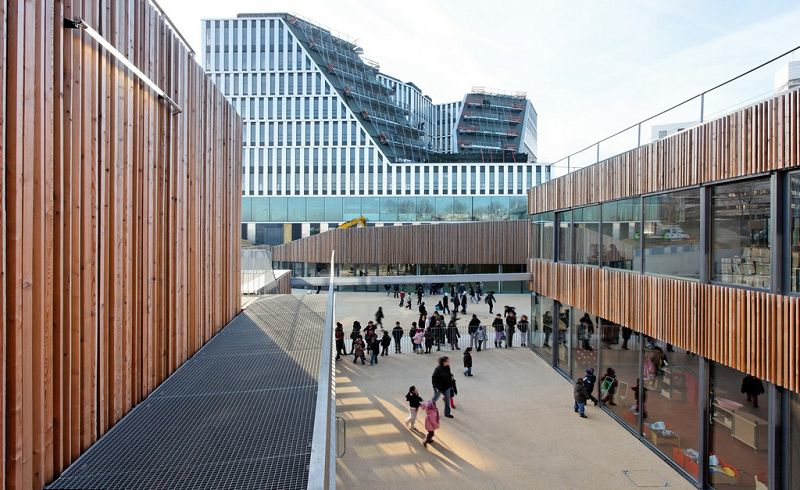 El perro del hortelano 
(1er acto.)
TRISTÁN
   …
No la imagines vestida
con tan linda proporción                   
de cintura, en el balcón
de unos chapines subida.
Toda es vana arquitectura;
porque dijo un sabio un día
que a los sastres se debía                 
la mitad de la hermosura.
Groupe Scolaire Lucie Aubrac
Lope de Vega en 1618
Dietmar Feichtinger
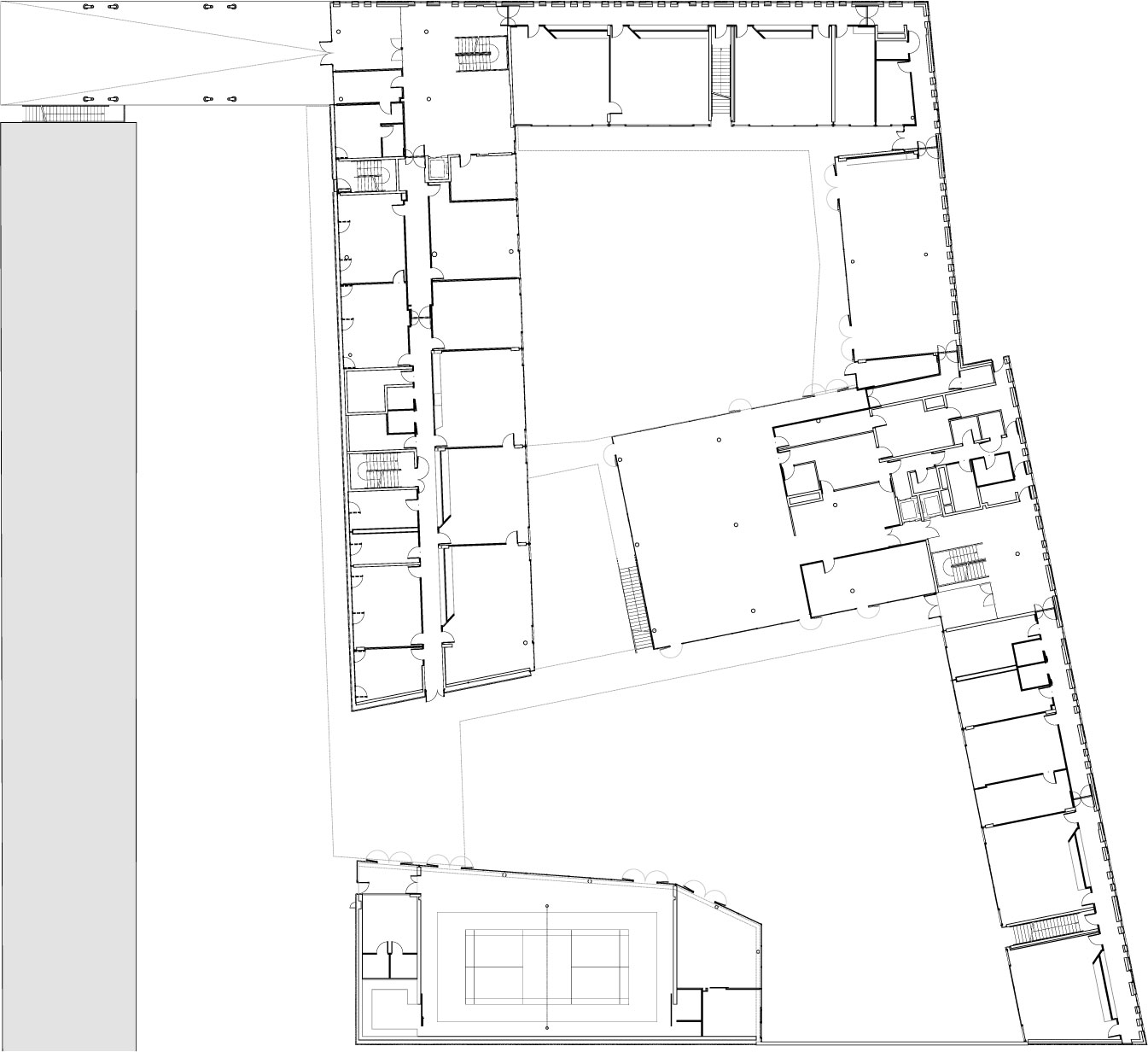 "The bones of the building - that is what every architect should be interested in.”
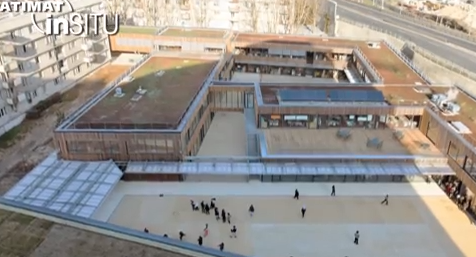 Y ¿la función educadora?
"This is all-revealing architecture, you can conceal nothing. It is the basic principles that make the project."
Dietmar Feichtinger
Para comprender los espacios educativos
Educación Permanente
Aprendizaje solidario
Sustento teórico
FINES EDUCATIVOS
Vivencias extraescolares de aprendizaje
LUGAR EPISTEMOLÓGICO
Ejes 
multidisciplinarios
Ejes 
transdisciplinarios
Desempeños esperados
Experiencia histórica
Aplicación práctica
FUNCIONES EDUCATIVAS
PLANES DE ESTUDIOS
Programas
Evaluación PROSPECTIVA
Para comprender los espacios educativos
Educación Permanente
Aprendizaje solidario
Sustento teórico
FINES EDUCATIVOS
EDUCACIÓN BÁSICA
PREESCOLAR
EDUCACIÓN  MEDIA
Vivencias extraescolares de aprendizaje
LUGAR EPISTEMOLÓGICO
Ejes 
multidisciplinarios
Ejes 
transdisciplinarios
Desempeños esperados
Experiencia histórica
Aplicación práctica
FUNCIONES EDUCATIVAS
PLANES DE ESTUDIOS
Evaluación PROSPECTIVA
Laboratorio educativo
Portafolio de evidencias
Programas
SISTEMATIZACIÓN DE EXPERIENCIAS
¿Influye el tamaño o el peso o el porcentaje en la acción del cerebro y su producto?
La red neuronal
 y las sinapsis
Aunque por lo general, la distinción entre los neurotrasmisores y las hormonas es clara, una sustancia puede actuar como neurotransmisor en una región del encéfalo mientras sirve como hormona en otro sitio: así sucede, por ejemplo, con la vasopresina y la oxitocina.
Estos dos péptidos poseen efectos excitadores o inhibidores sobre las neuronas.
Ambos neuropéptidos actúan  como neurotransmisores en sus terminales y  se localizan en varias regiones cerebrales. provocan efectos electrofisiológicos, farmacológicos y conductuales
Teorías
académicas
SOCIEDAD
Teorías
epistemológicas
Teorías
tecnológicas
Teorías sociales
Teorías
behavioristas
Teorías psicolsociales
Modelo en
 ZIG-ZAG
Teorías socio-
cognitivas
El aprendizaje no es asunto de un solo factor, sino que depende de una trama de condiciones llamada "entorno didáctico
CONOCIMIENTO
Modelo alostérico
Teorías humanistas
Teorías genéticas
Teorías 
espiritualistas
INDIVIDUO
Teorías cognitivas
Modelos de aprendizaje
La “ciencia” en disciplinas y su transformación epistémica
MULTIDISCIPLINARIEDAD
sujeto
INTERDISCIPLINARIEDAD
sujeto
Cada disciplina aporta lo que sabe sobre el objeto
disciplinas
concurren
objeto
objeto
Las
para
TRANSDISCIPLINARIEDAD
estu
eto
diar el obj
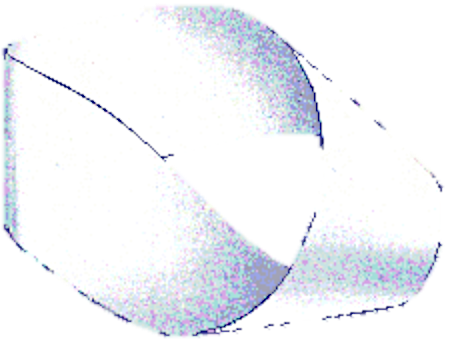 vivencia
objeto
DESDE las disciplinas
CON las disciplinas
sujeto
MÁS ALLA DE las disciplinas
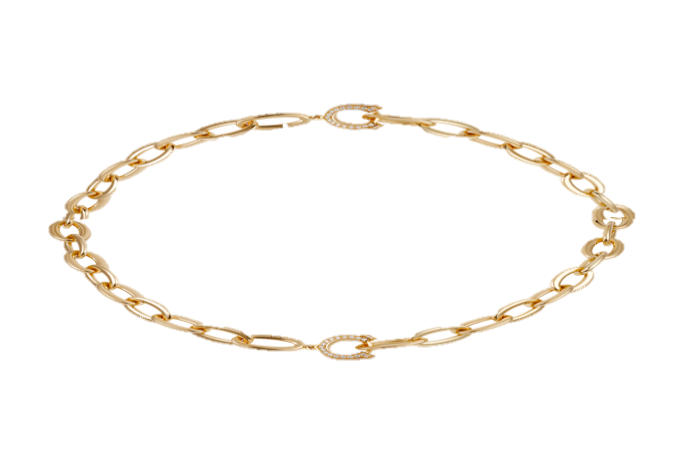 COMPETITIVIDAD
articulación estructural y cultural
Élites dominadoras
expresadas en
Grupos subalternos
VOLUNTAD DE PODER
Sistema de comunicación, de regulación de
DOMINACIÓN POLÍTICA
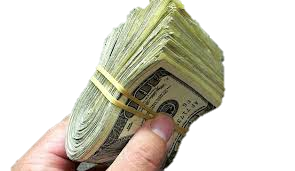 Herramienta, máquina: instrumento de poder.
LÓGICA CARTESIANA
del racional-iluminismo
TECNOLOGÍA
de la conciencia humana.
la temporalidad y de regulación simbólica
TRABAJO 
En equipo
Transdisciplinario
Participativo
Horizonte de convivencia en:
L I B E R A C I Ó N
la oralidad
la literatura
SIMBOLISMO
el tiempo
la arquitectura
la escritura
la pluralidad
PEDAGOGÍA DEL OPRIMIDO
la música
los medios audiovisuales
las propias contradicciones
la danza